O VALES, EN NEGRO
CONTRA A VIOLENCIA
25 de novembro
DÍA INTERNACIONAL DA ELIMINACIÓN DA VIOLENCIA CONTRA AS MULLERES
SUMÁMONOS Á REPULSA DA SITUACIÓN DE VIOLENCIA NA QUE VIVEN MOITAS MULLERES
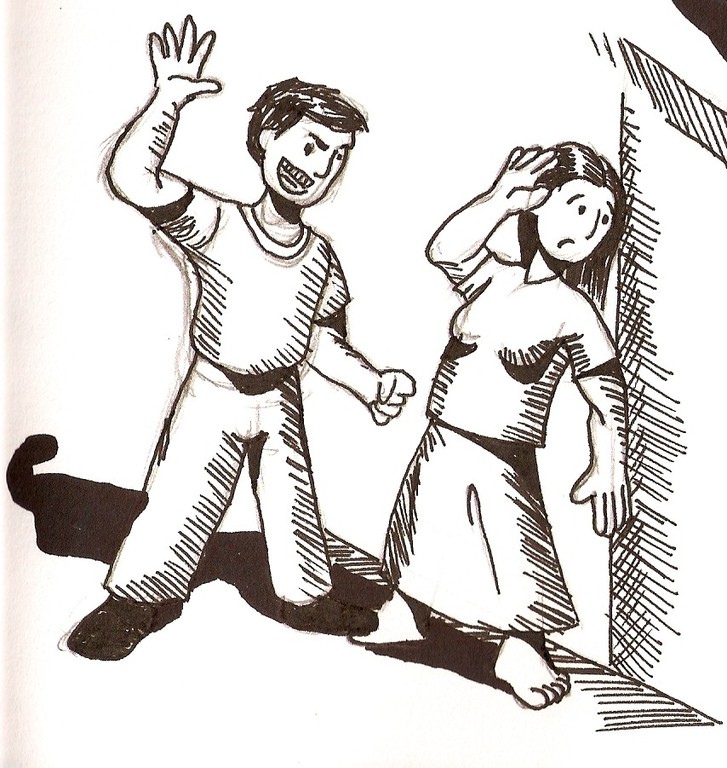 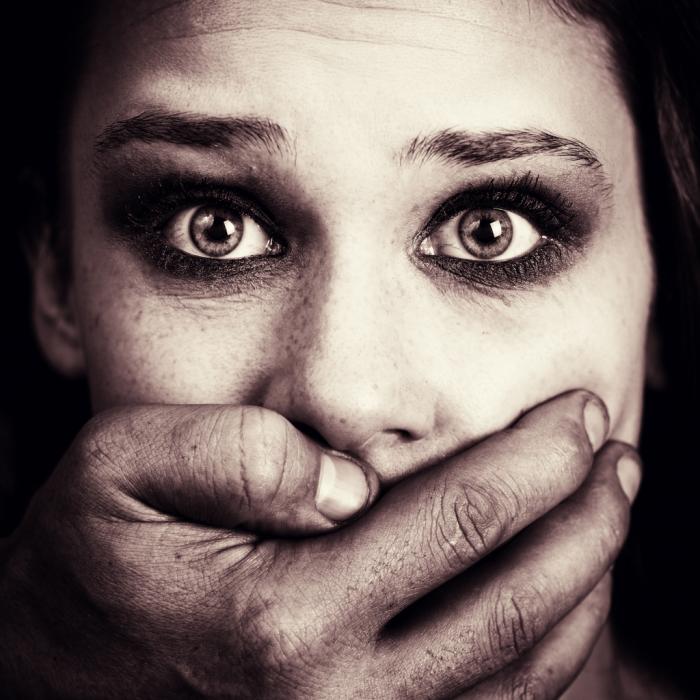 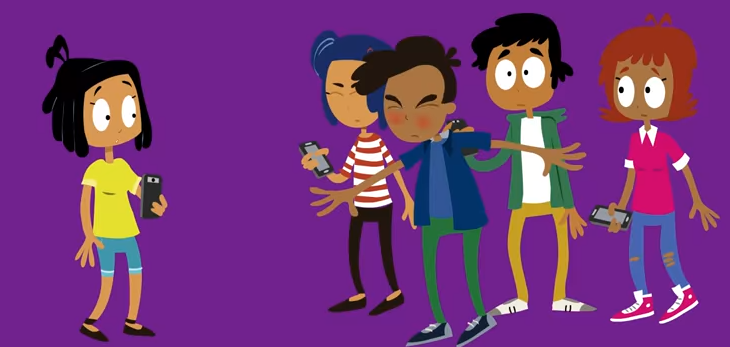 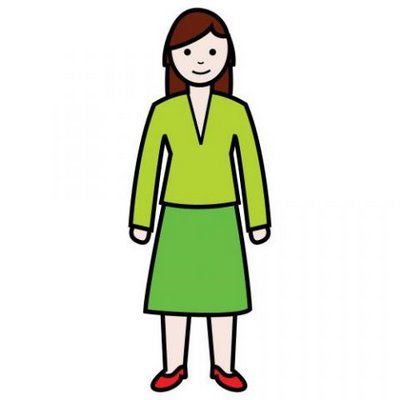 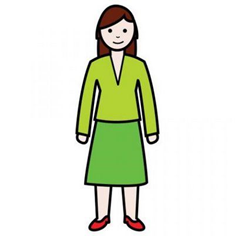 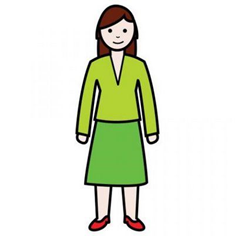 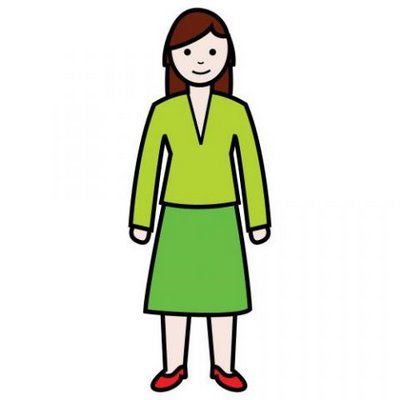 O VALES, EN NEGRO
PORQUE TI O VALES
PORQUE AS MULERES O VALEN
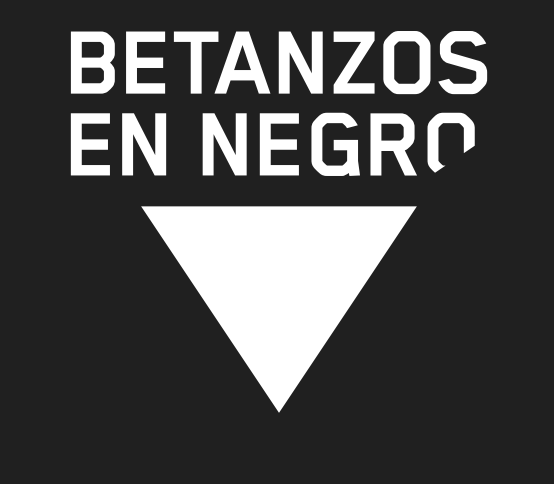 Grupo MBCP (Máis boas cas patacas)Pichar na imaxe para accede ao vídeo
CEIP FRANCISCO VALES VILLAMARÍN